COMITE QUARTIER 1 LE PORT  CAPBRETON
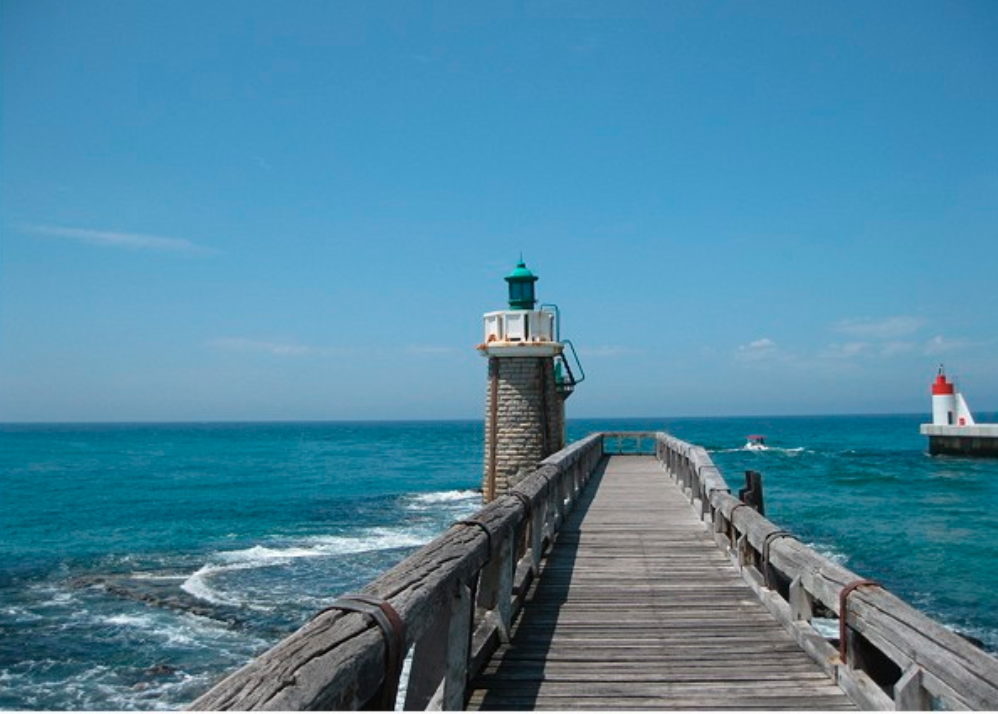 Réunion Municipalité - Comité de quartier Le Port Capbreton 26/01/2018
1
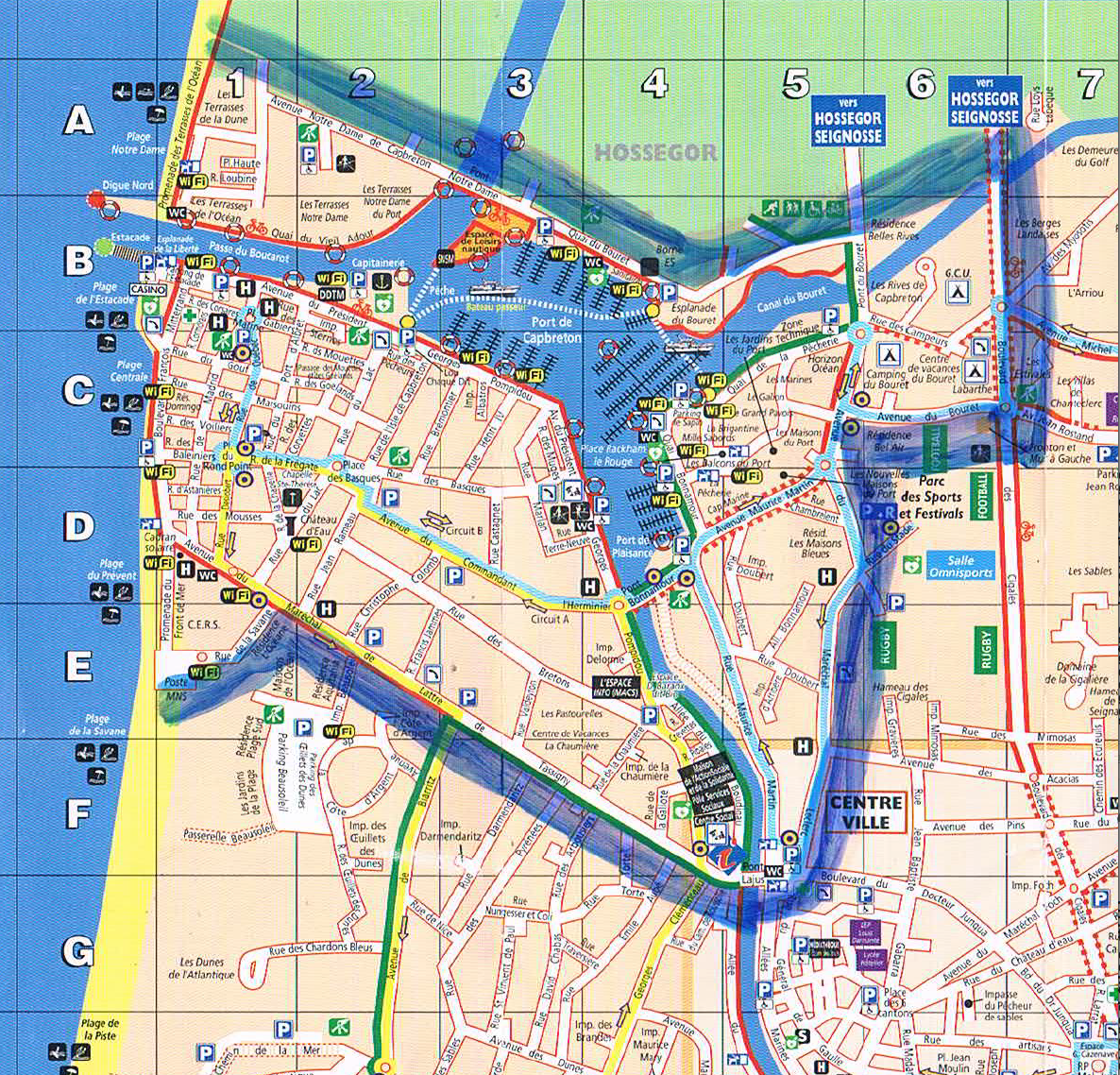 2
Réunion Municipalité – Comité de Quartier Le Port
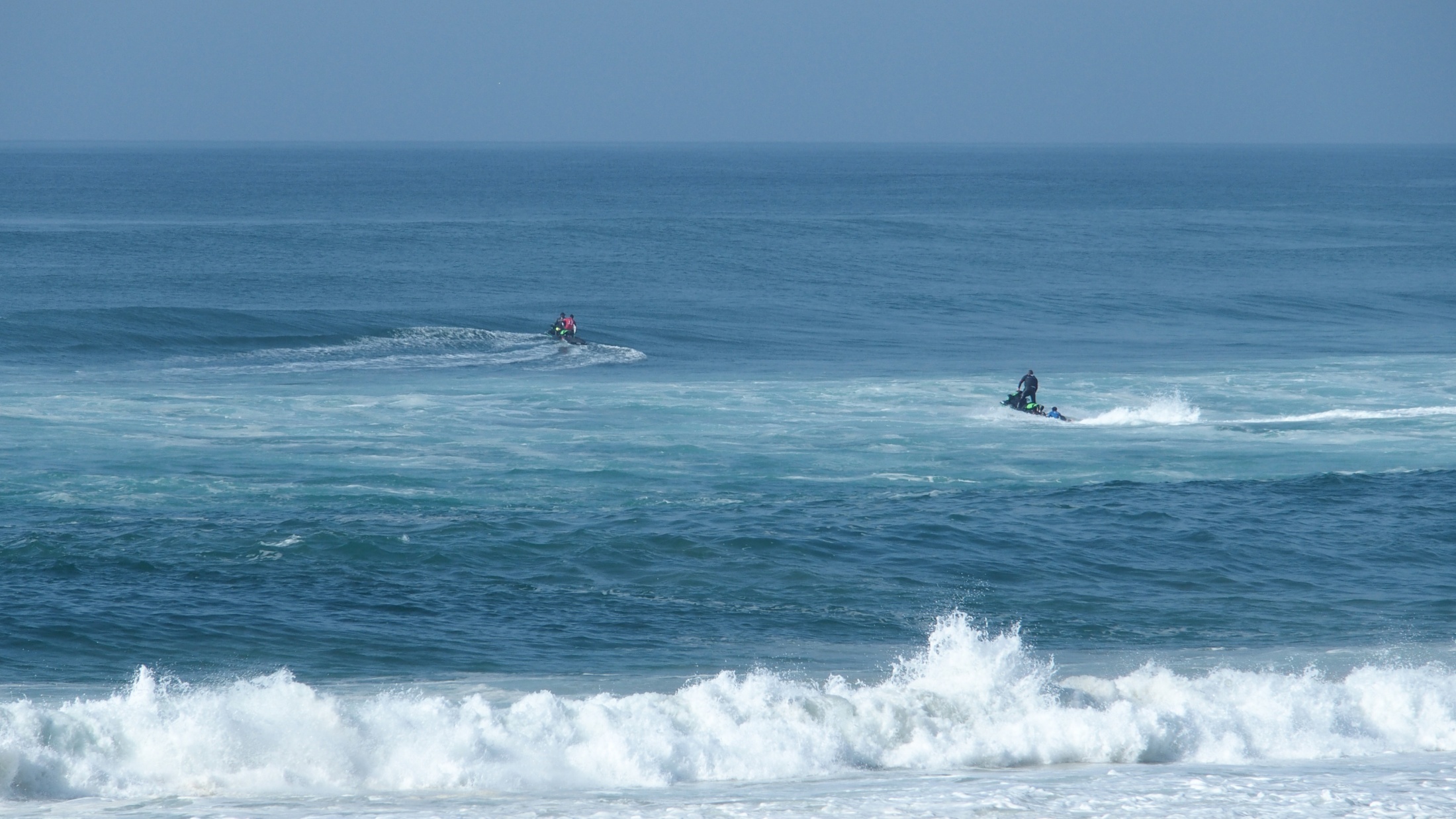 Présentation membres du Comité de Quartier
Approche de travail
Choix et structuration des thèmes de travail
Fonctionnement et interactions avec la Municipalité
Prochaines étapes, réflexions et actions à mener
Le littoral et le trait de côte
Réunion Municipalité - Comité de quartier Le Port Capbreton 26/01/2018
3
Présentation des membres du Conseil de Quartier Le Port
Mesdames 

 Antol Christine
 Condomine Marie
 Duclos Geneviève
 Lapenu-Escoubas Jacqueline
 Lemaire Chantal
 Middelton-Morre Esther
 Prat Christiane
 Ragon Jessica -  Co-présidente du Comité
 Verhee Dominique
Messieurs

- Cabridens Didier
 Capdevielle Grégory
 Castex François
 Côme Jean-Yves
 Dauvin René
 Dussaussois Bernard
 Felus Loïc
 Hill James
 Louillat Jean-Pierre
 Schneider Jacques
 Willaert Lionel – Président du Comité
4
Réunion Municipalité - Comité de quartier Le Port Capbreton 26/01/2018
Approche et méthodologie de travail
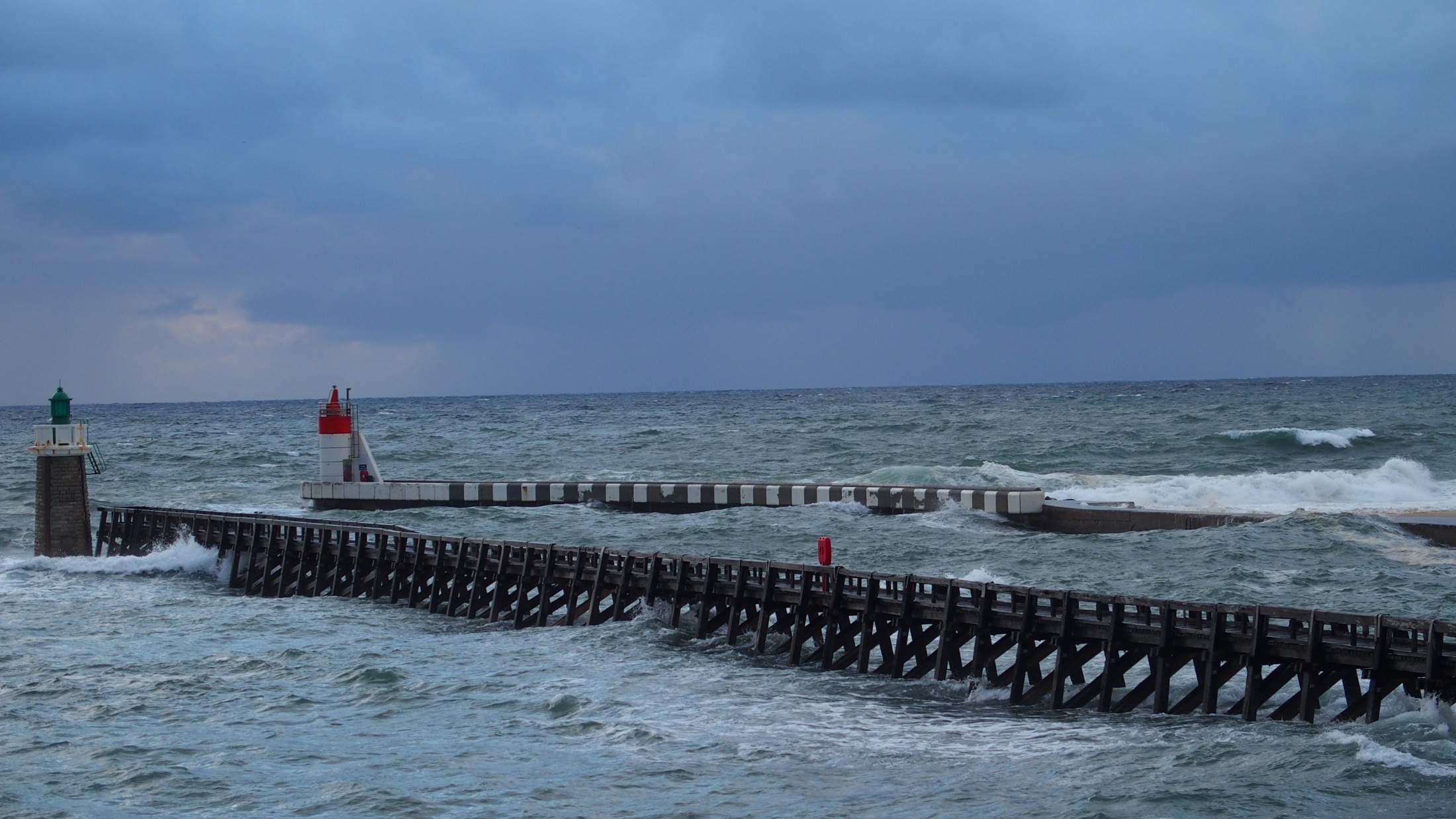 Partage de l’information entre membres du Conseil
 Privilégier l’expression de toutes et tous
 Établir les règles de courtoisie et d’écoute
 Transparence des débats et des prises de position
 Priorités gérées par sous-groupes (ex. Bonamour)
Réunion Municipalité - Comité de quartier Le Port Capbreton 26/01/2018
5
Choix et structuration des thèmes
Quels sont les enjeux du Comité ?
 Processus de priorisation
 Résultats de l’enquête
 Les choix et priorités du Comité à court et moyen terme
Réunion Municipalité - Comité de quartier Le Port Capbreton 26/01/2018
6
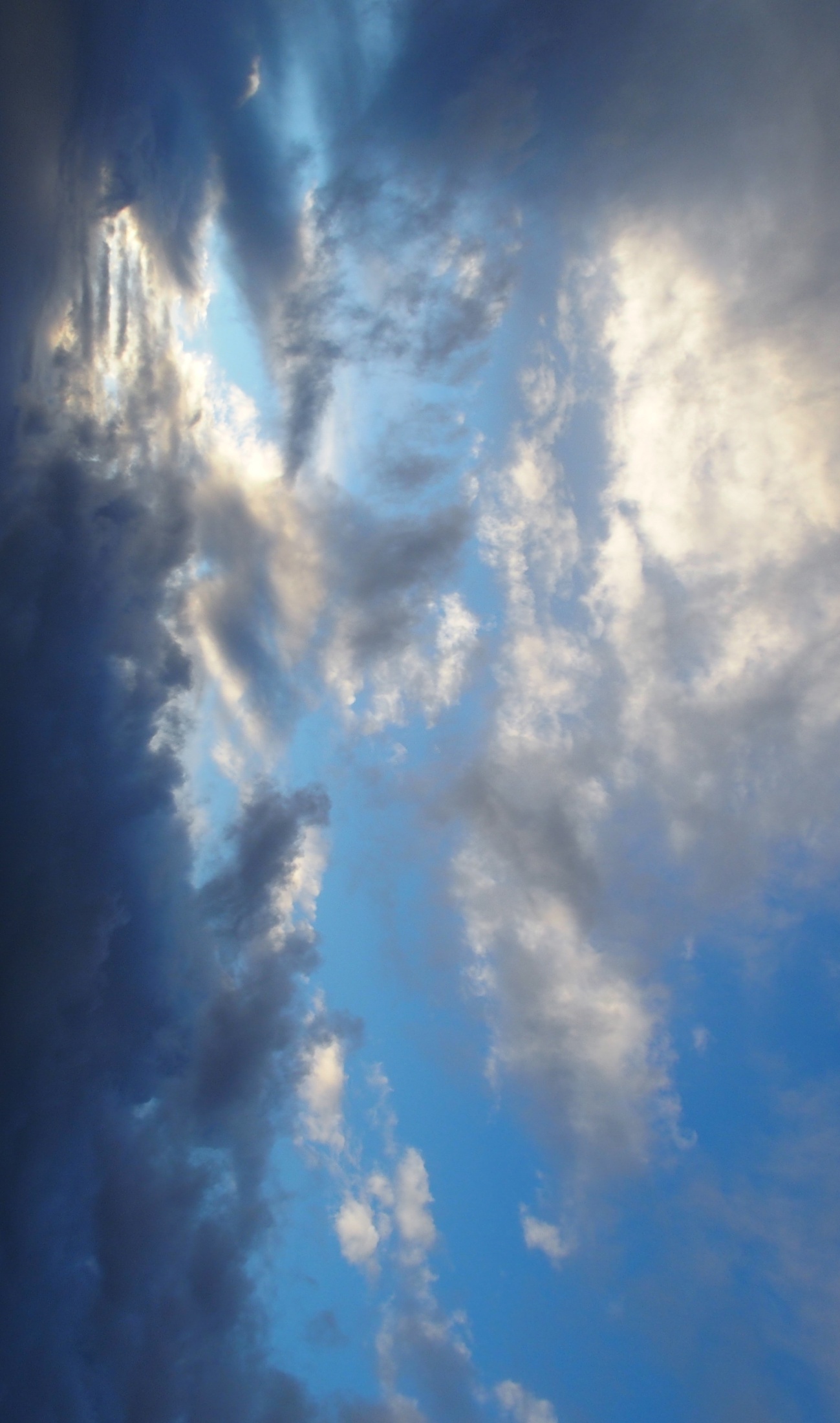 Réunion Municipalité - Comité de quartier Le Port Capbreton 26/01/2018
7
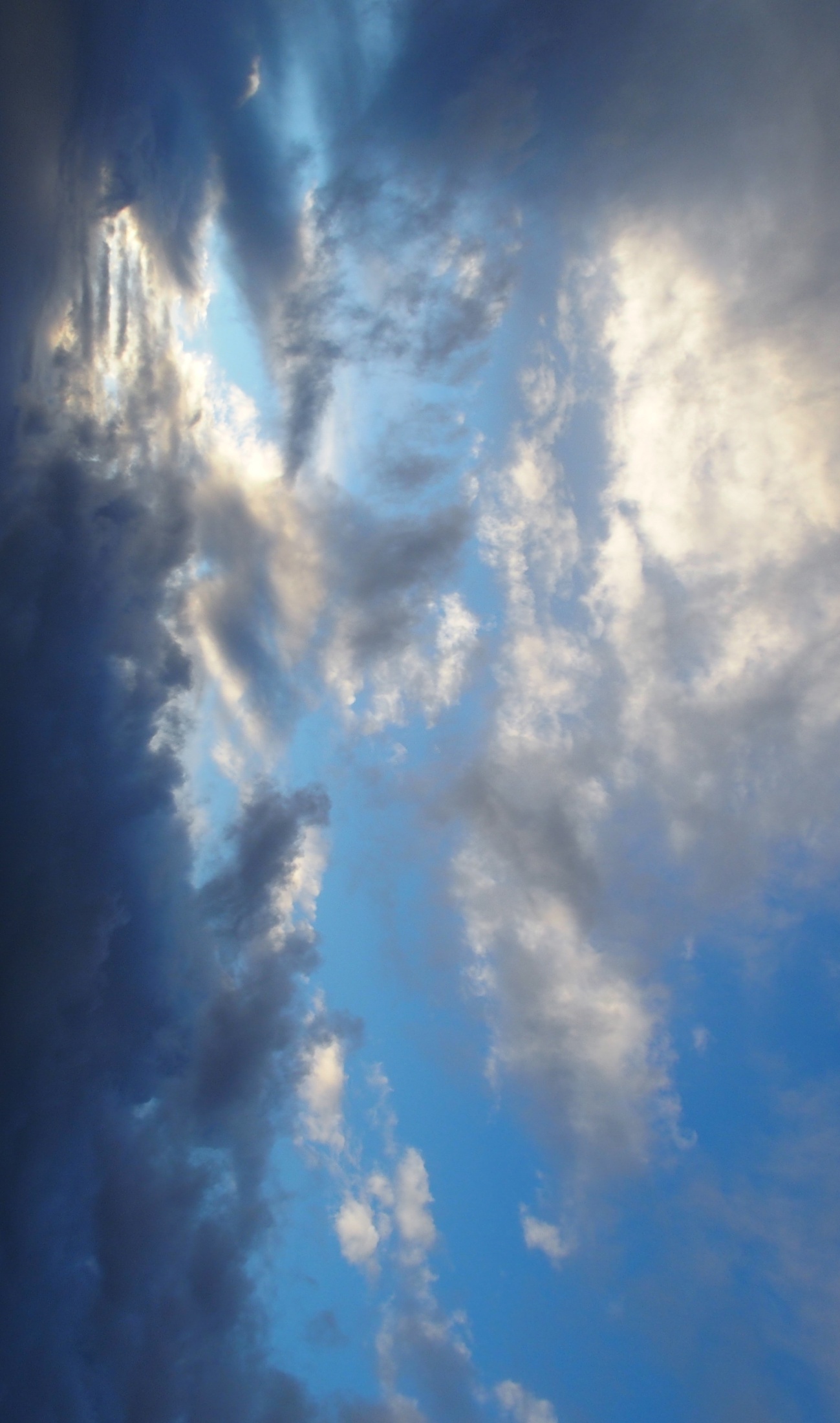 CADRE DE VIE
1. La mauvaise délimitation entre piétons et vélos, l’aménagement des trottoirs, les pistes cyclables etc … ). 
Ce groupe a été dénommé CIRCULATION DOUCE.
 Avant d’étudier des solutions, nous présenterons à la prochaine réunion avec la mairie nos constats et les questions :  
  existe-t-il des projets, un budget ? 
- qu’est-ce qui est prévu comme transport en commun pour décourager l’utilisation de la voiture … ?
- de nouvelles pistes cyclables, rénovations des trottoirs, problème des cartes de stationnement pour résidents, etc …
Réunion Municipalité - Comité de quartier Le Port Capbreton 26/01/2018
8
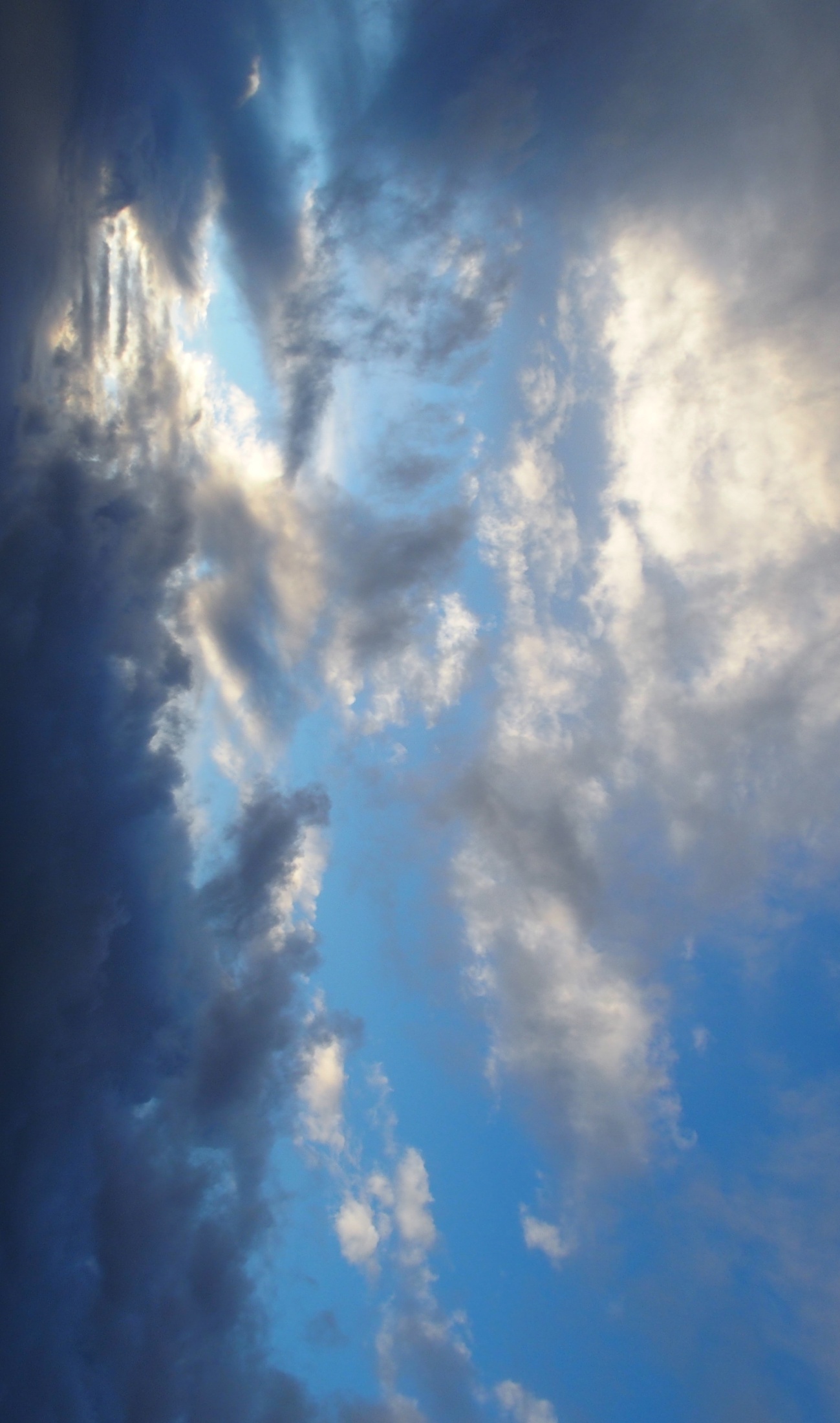 CADRE DE VIE
2.     VITESSE EXCESSIVE 
Les rues les plus exposées : 
Avenue de Lattre de Tassigny, Commandant l’Herminier, Pompidou. 
Qu’est-ce qui est prévu pour empêcher les courses de voitures et de motos ? 
En général, quelles actions : délimitation, radars, gendarme couché, rétrécissement de la rue, etc … ?
Réunion Municipalité - Comité de quartier Le Port Capbreton 26/01/2018
9
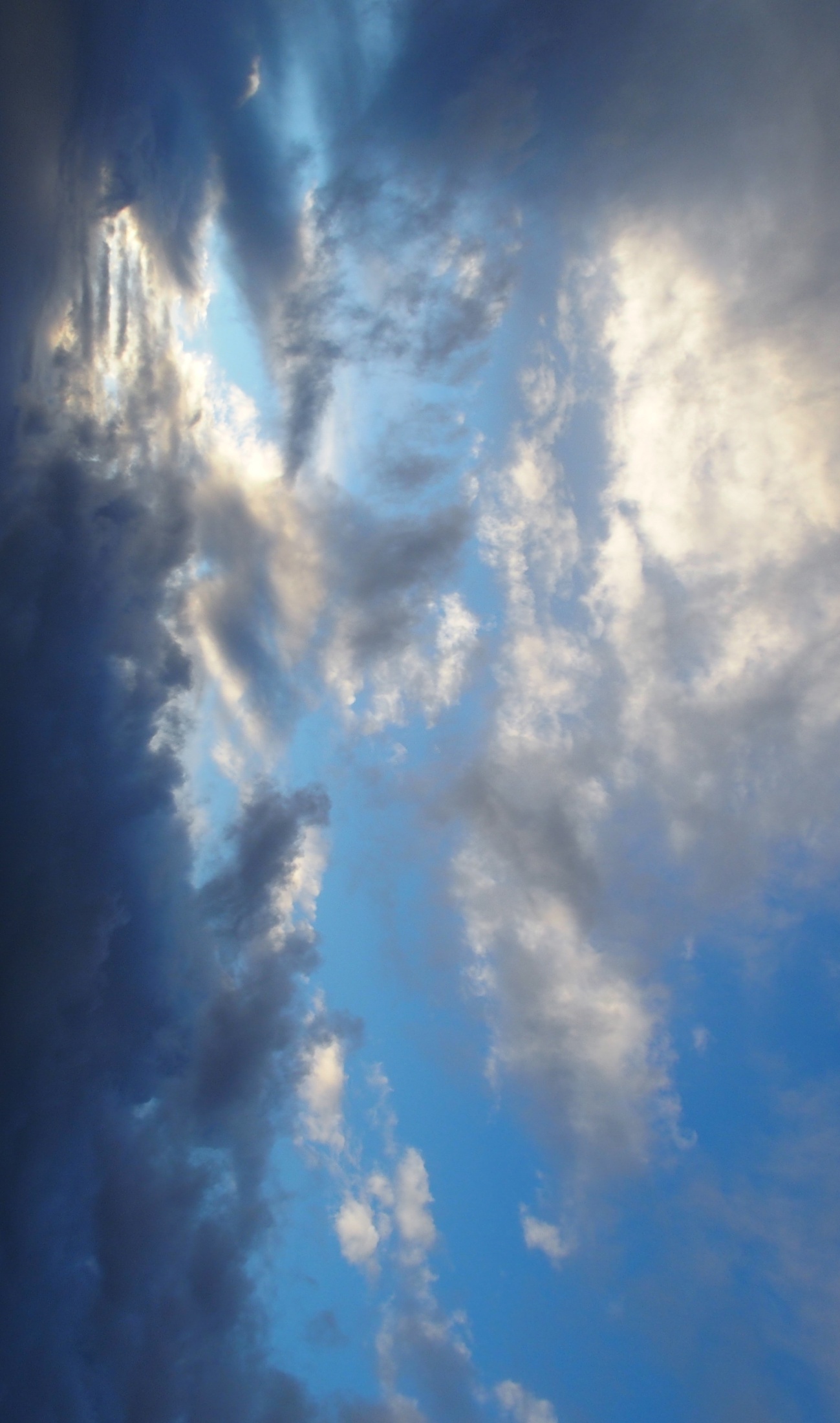 CADRE DE VIE
3.    LE STATIONNEMENT 
Pour gagner des places de stationnement pourquoi, ne pas borner dans des petites rues annexes ? 
Le problème des voitures de  + de 1.90 M qui passent la nuit dans les petites rues. 
Les croisements dangereux comme celui entre la rue Castagnet et la rue de l’Herminier qui, parce qu’on a offert des stationnements à côté du stop, n ‘offre aucune vision de la circulation. 
Les commerçants qui occupent les trottoirs : demander la règle d’attribution de l’espace public.
Réunion Municipalité - Comité de quartier Le Port Capbreton 26/01/2018
10
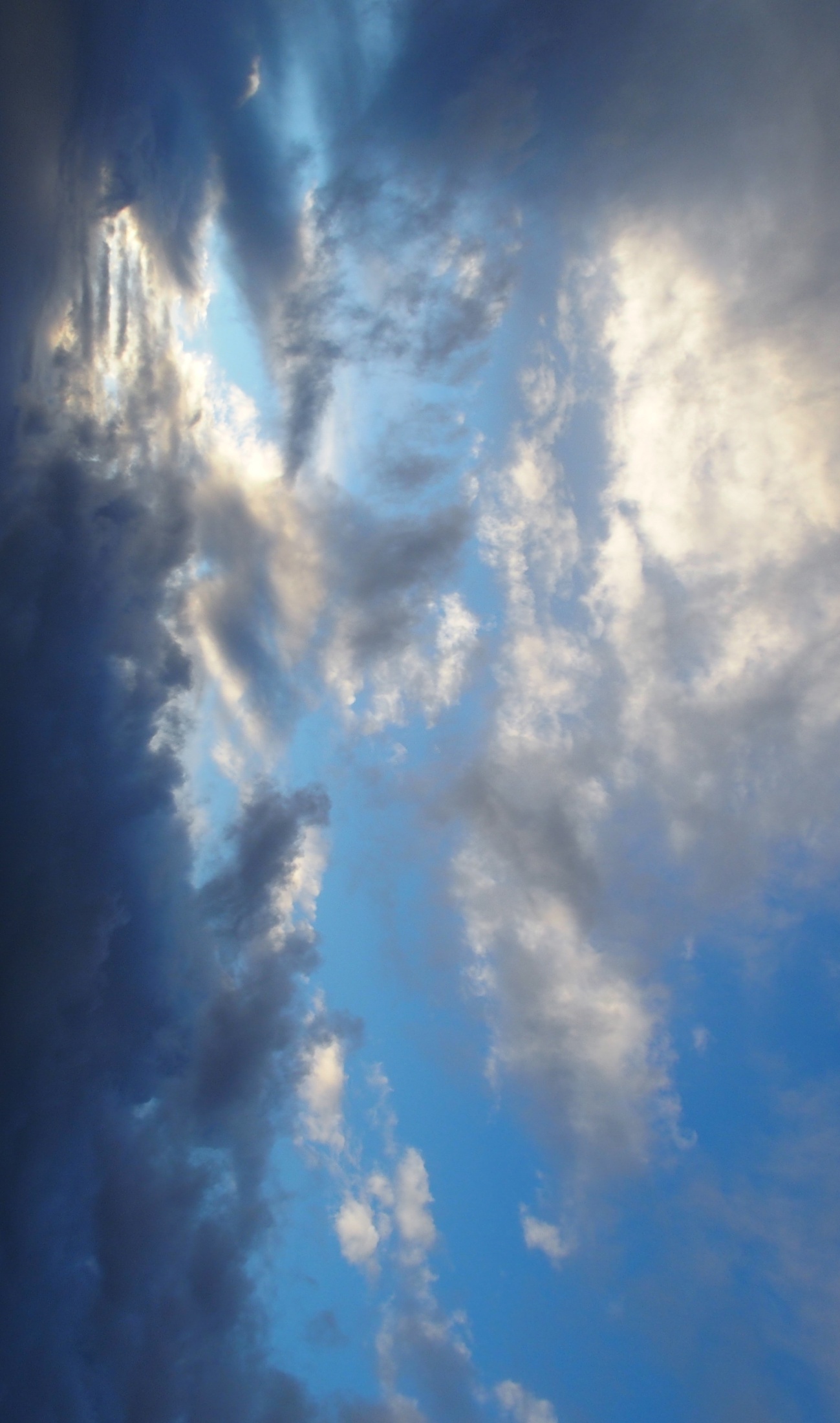 CADRE DE VIE
4.    TRANSPORT EN COMMUN 
Les horaires sont difficilement lisibles et l’accès à ces horaires peu ou pas judicieux
5.   GESTION  DES ORDURES 
Les bennes de certaines rues ne sont jamais nettoyées (rue de la Chaumière par exemple). Quelque fois il n’y a pas assez de bennes, comme par exemple rue l’Herminier où la seule benne déborde régulièrement. Revoir les fréquences de passage,
Réunion Municipalité - Comité de quartier Le Port Capbreton 26/01/2018
11
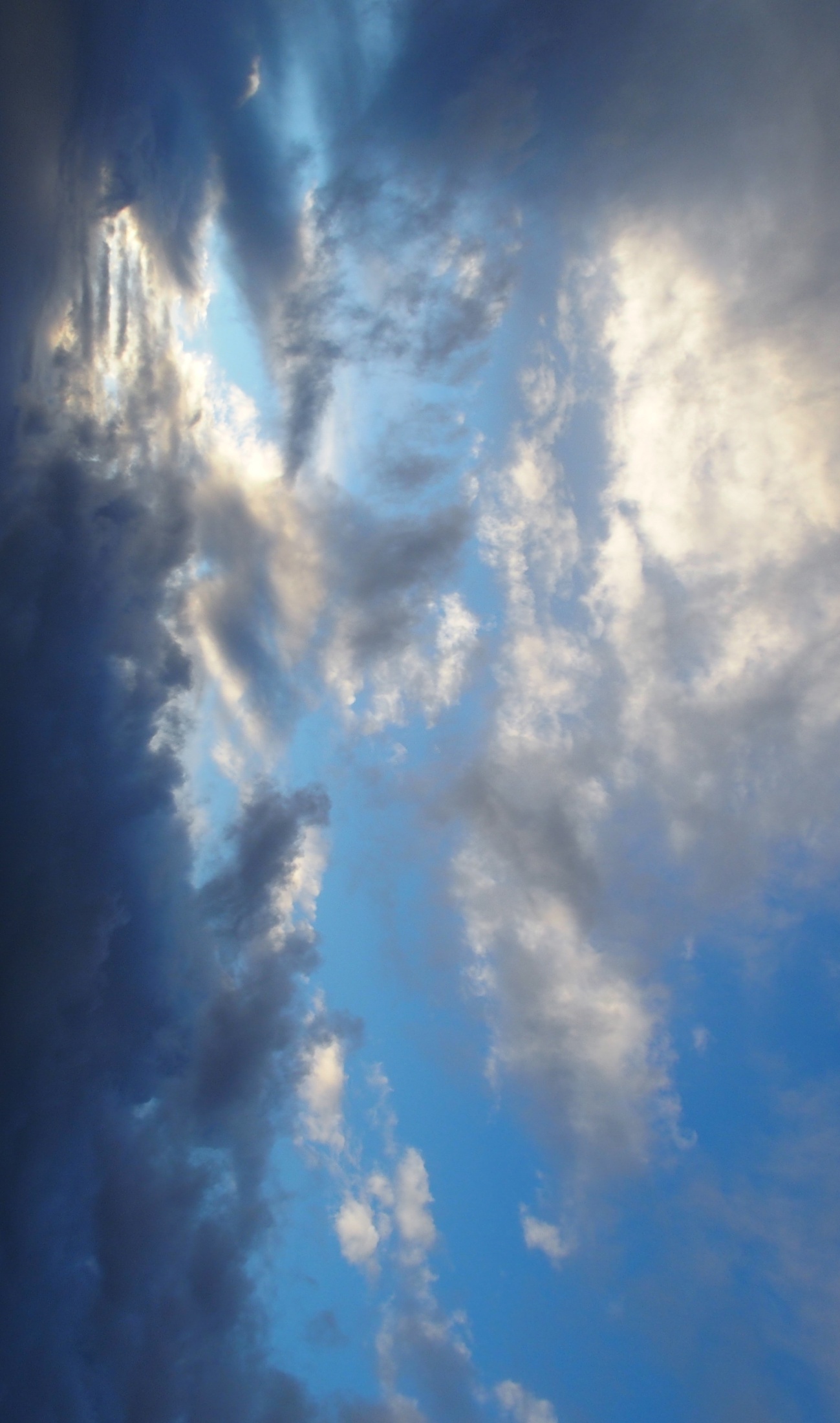 CADRE DE VIE
6.     LA SECURITE 
Principalement le long des quais près de la capitainerie qui ne bénéficient d’aucune protection alors que le trottoir est déjà très étroit. 
7.     LE HAUT DEBIT 
Où en est-on, comment fait-on le choix de son installation ?
Réunion Municipalité - Comité de quartier Le Port Capbreton 26/01/2018
12
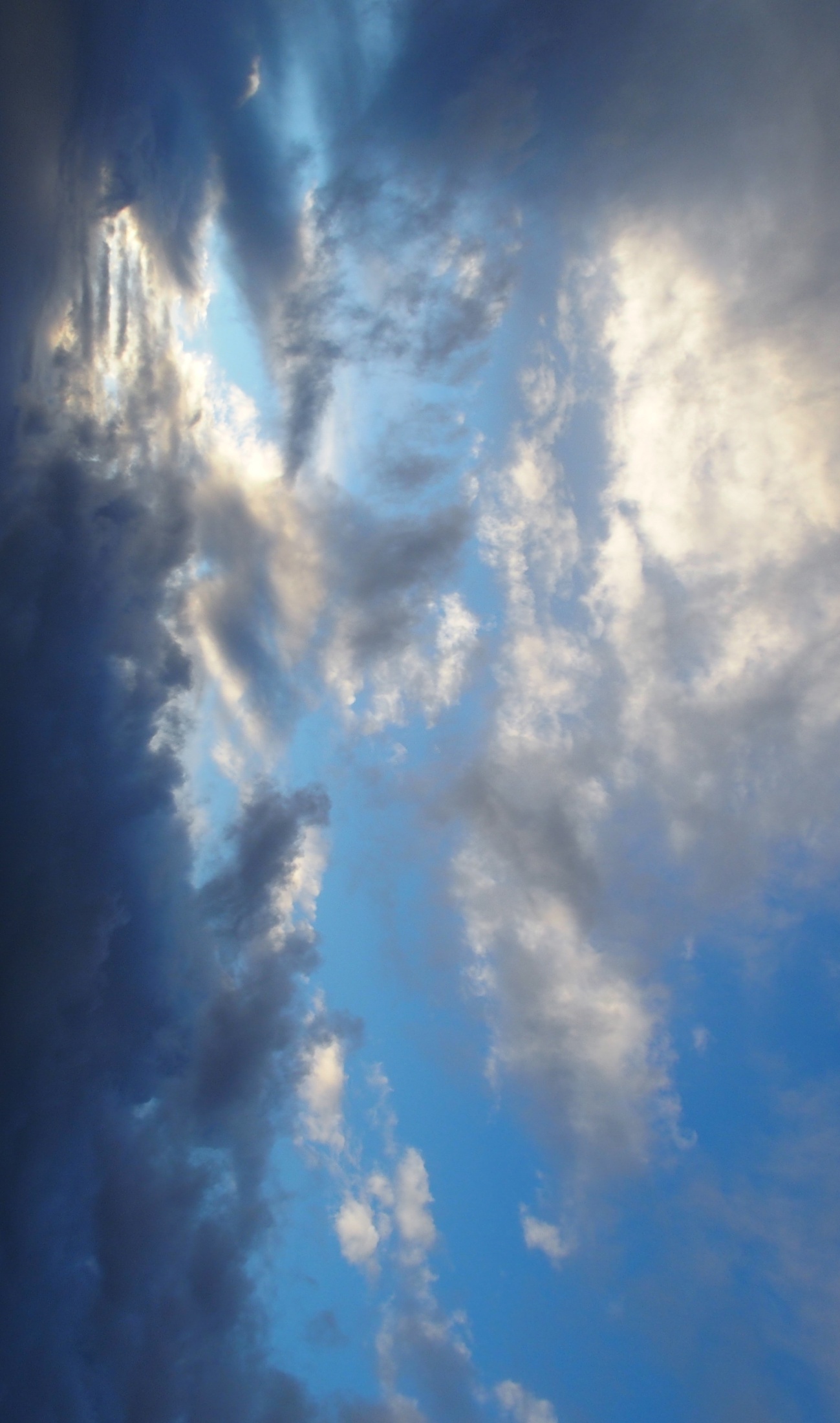 ENVIRONNEMENT
1.     GESTION DES ARBRES (sous le n°8) 
Revégétalisation normalement obligatoire mais non assurée quand un arbre est abattu et contrôle de celle-ci. 
L’aménagement du port. 
Les arbres dont les racines affluent sur les trottoirs et les déforment. 
Le front de mer, le classement de certains arbres remarquables et en général, l’incitation à conserver, étendre et entretenir notre patrimoine vert.
Réunion Municipalité - Comité de quartier Le Port Capbreton 26/01/2018
13
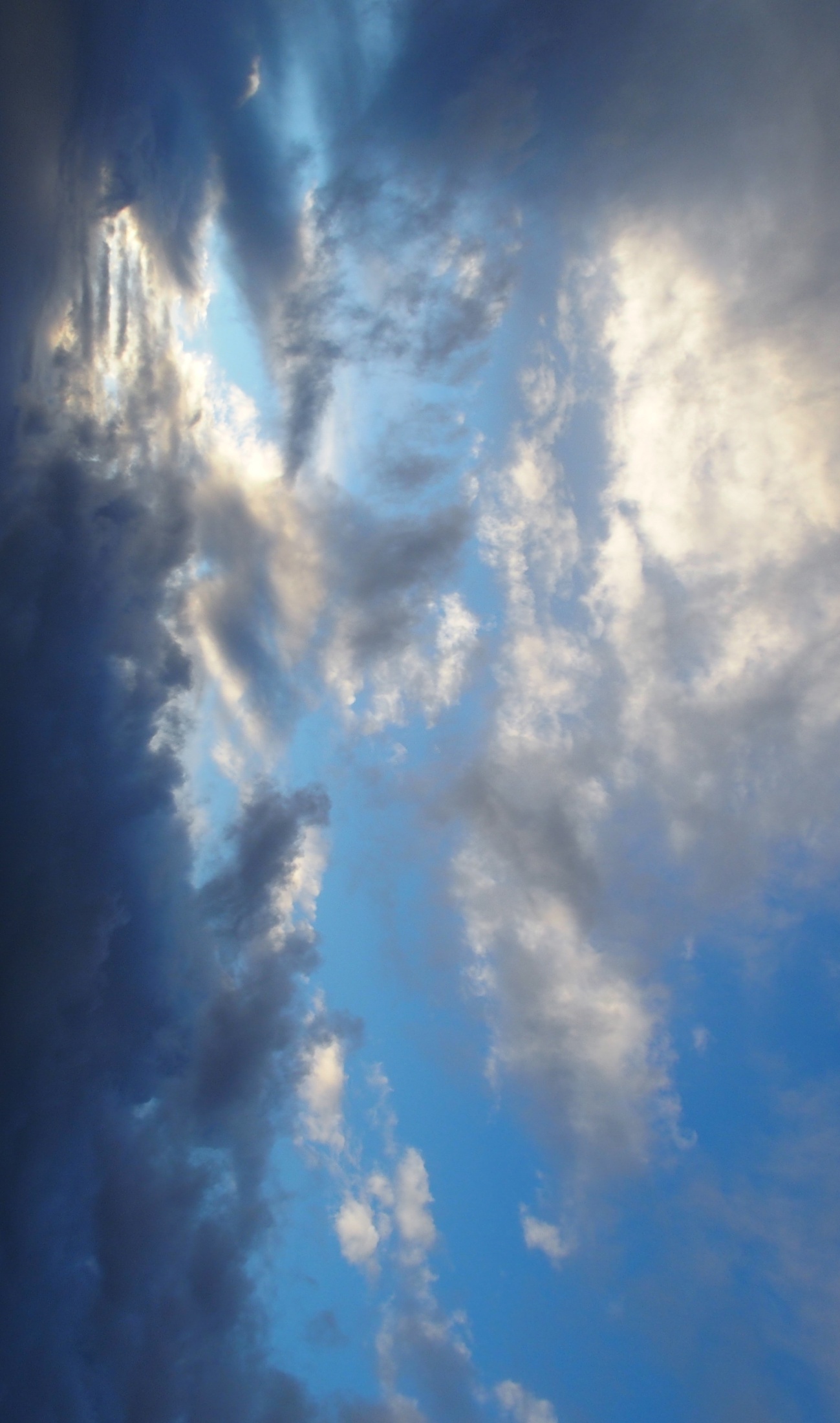 ENVIRONNEMENT
2.  ENFOUISSEMENT DES LIGNES AERIENNES (sous le n°9) Est-ce prévu, où, quand ? 
3.  PLU et budget : aspects de gestion administrative du quartier / de la ville (sous le n°10) 
Certaines thématiques évoquées dans nos priorités peuvent avoir des impacts soit sur le PLU ou sur le budget de la ville. Comment peut-on concevoir la contribution du Comité de quartier à la construction à la fois du budget annuel de la ville et des futures révisions du PLU ?  
Le choix du type de bâtiments, leur hauteur, la conservation, les affectations budgétaires, etc …
Réunion Municipalité - Comité de quartier Le Port Capbreton 26/01/2018
14
Fonctionnement et interaction avec la Municipalité
Sujets considérés comme prioritaires lors de la réunion du Comité du 9 janvier 2018 :
 Cadre de vie (circulations douces, vitesses excessives, stationnement, transports en commun, gestion des ordures, sécurité, haut débit Internet).
 Environnement (gestion des arbres, enfouissement des lignes aériennes, PLU et budget, aspects de gestion administrative de la ville et des quartiers, projet Bonamour).

En attente des réponses au questionnaire transmis au Directeur Général des Services de la ville pour la réunion  du 27/11/2017
Réunion Municipalité - Comité de quartier Le Port Capbreton 26/01/2018
15
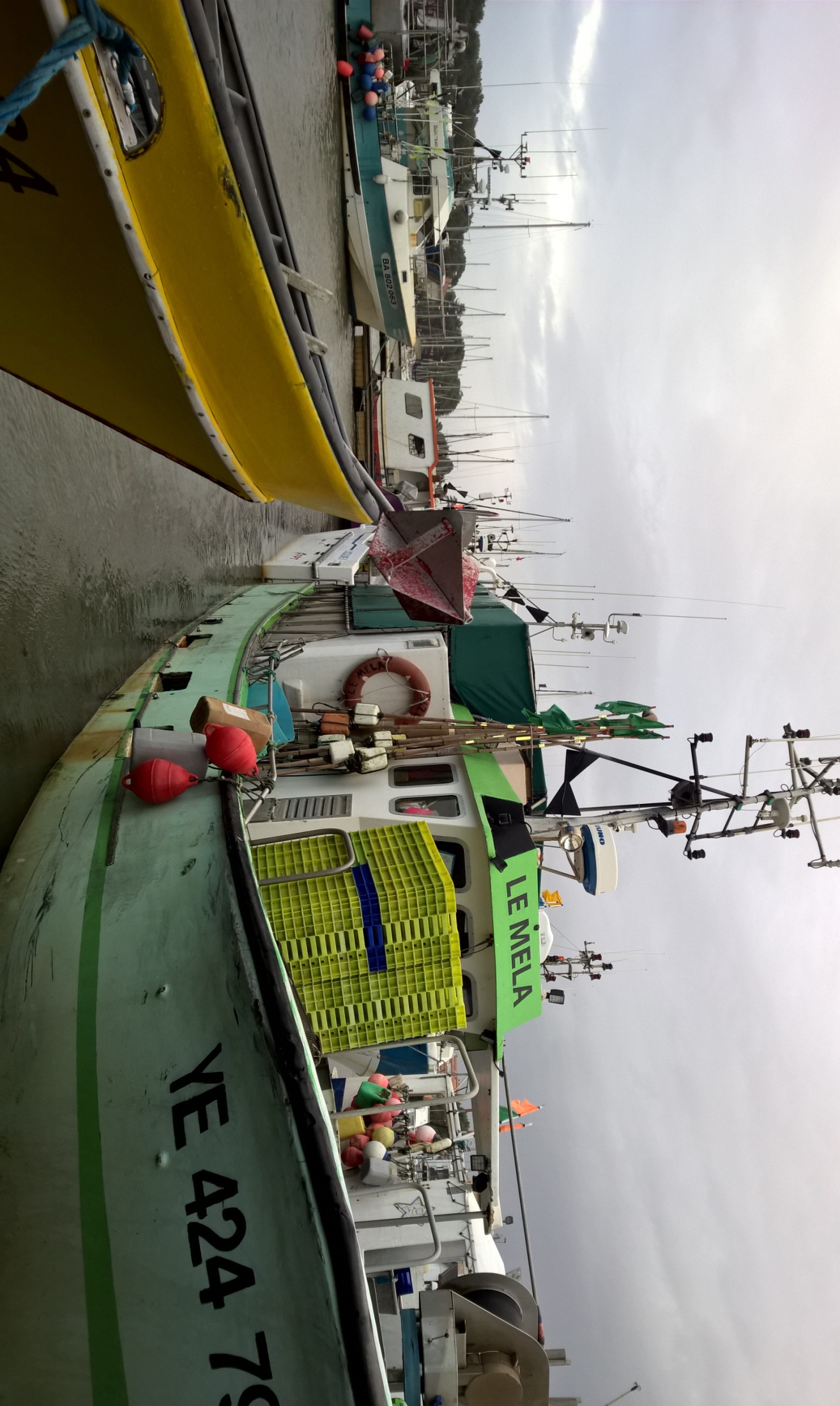 Prochaines étapes, réflexions et actions à mener
Problèmes sur réseau routier de Capbreton (lieux accidentogènes avec pas ou peu de visibilité, écoulement des eaux pluviales insuffisant sur les chaussées, taille arbres et haies, etc …)
 Réflexions à mener sur les ventes de biens susceptibles de préemptions par la municipalité
 Après réponses des représentants municipaux,  priorisation des thèmes à débattre et arrêter à la prochaine réunion du Conseil du 20 février 2018
Réunion Municipalité - Comité de quartier Le Port Capbreton 26/01/2018
16
[Speaker Notes: Lieux accidentogènes( pas de visibilité).
    -Rue VALDEYRON / Avenue Maréchal de lattre de TASSIGNY
    -Rue des BRETONS/ Avenue G. POMPIDOU
    -Rue CASTAGNET / Avenue du Ct L'HERMINIER
    -Rue des BRETONS / Rue Christophe COLOMB
 
  Ecoulement des eaux pluviales insuffisant sur la chaussée.
     -Rue des BRETONS au niveau du N° 16
     -Croisement Rue des BRETONS / Rue Christophe COLOMB
     -Avenue de lattre de TASSIGNY au niveau du N° 56
     -Avenue du Ct L'HERMINIER façe à l'entrée de la résidence
 
Taille Arbres et Haies.
      -Avenue Françis JAMMES  N° 1 ( Pin sur trottoir)
      -Avenue G. POMPIDOU N° 25 sur Allée ( Pins à tailler)
      -Rue des BRETONS N° 17  ( pin à tailler)
      -Rue de l'ISLE de CAPBRETON N°13 ( haie à tailler)
      -Rue des BRETONS N°3 ( haie à tailler)
  
Possibilité de stationnement sur trottoir sans gêne pour les piétons et automobilistes.
       -Rue des BRETONS
       -Rue VALDEYRON
       -Rue des BASQUES
       -Rue CASTAGNET]
LITTORAL ET TRAIT DE CÔTE
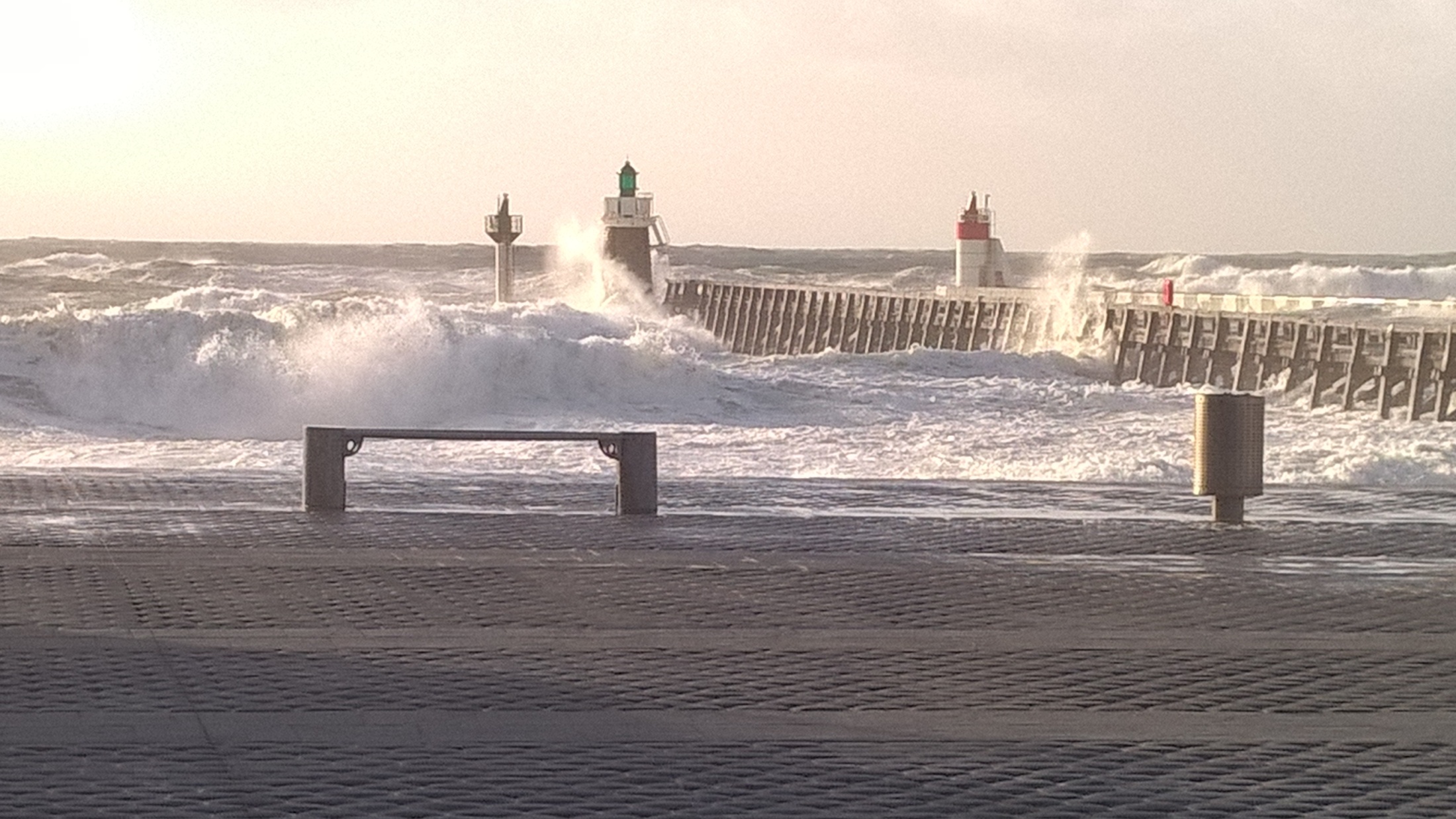 Le sujet a une dimension globale intégrant des dimensions très locales avec des  conséquences futures sur la vie au quotidien. Ces conséquences sont complexes a appréhender car elles s'inscrivent sur une longue période de temps mais sont susceptibles de se traduire de façon trés concrète sur le quartier.
Exemple : augmentation de la fréquence  des vagues de submersion et arbitrages de traitement du problème qui ne peut être fait que par les décideurs au sens large (scientifiques, administrations ....) : 
Quel rôle veut/doit jouer le comité de Quartier sur un sujet de ce type ou au travers de quel canal le comité quartier devrait prendre part aux discussions/arbitrages proposés ?
Réunion Municipalité - Comité de quartier Le Port Capbreton 26/01/2018
17
LITTORAL ET TRAIT DE CÔTE
Des points avant d'orienter l'action (entre autres)  
Comprendre le sujet, ses dimensions, les arbitrages techniques  et budgétaires  
Identifier les parties prenantes impliquées (administrations, politiques, scientifiques, associations,…)  et leur rôle  
Les enjeux d'arbitrage pour le Comite Quartier  
Expression du point de vue du Quartier sur les enquêtes publiques  
Liaison avec les autres comités quartier  directement concernés en protection dunaire  
Définir le Rôle du comité de Quartier Le Port en lien avec les autres sujets environnement? 
Les conséquences prévisionnelles sur le quartier et les arbitrages que cela peut induire comme : inscription des impacts des orientations prises sur le sujet Littoral  dans le PLUI par exemple (By-pass, dragage lac d'Hossegor et autres)
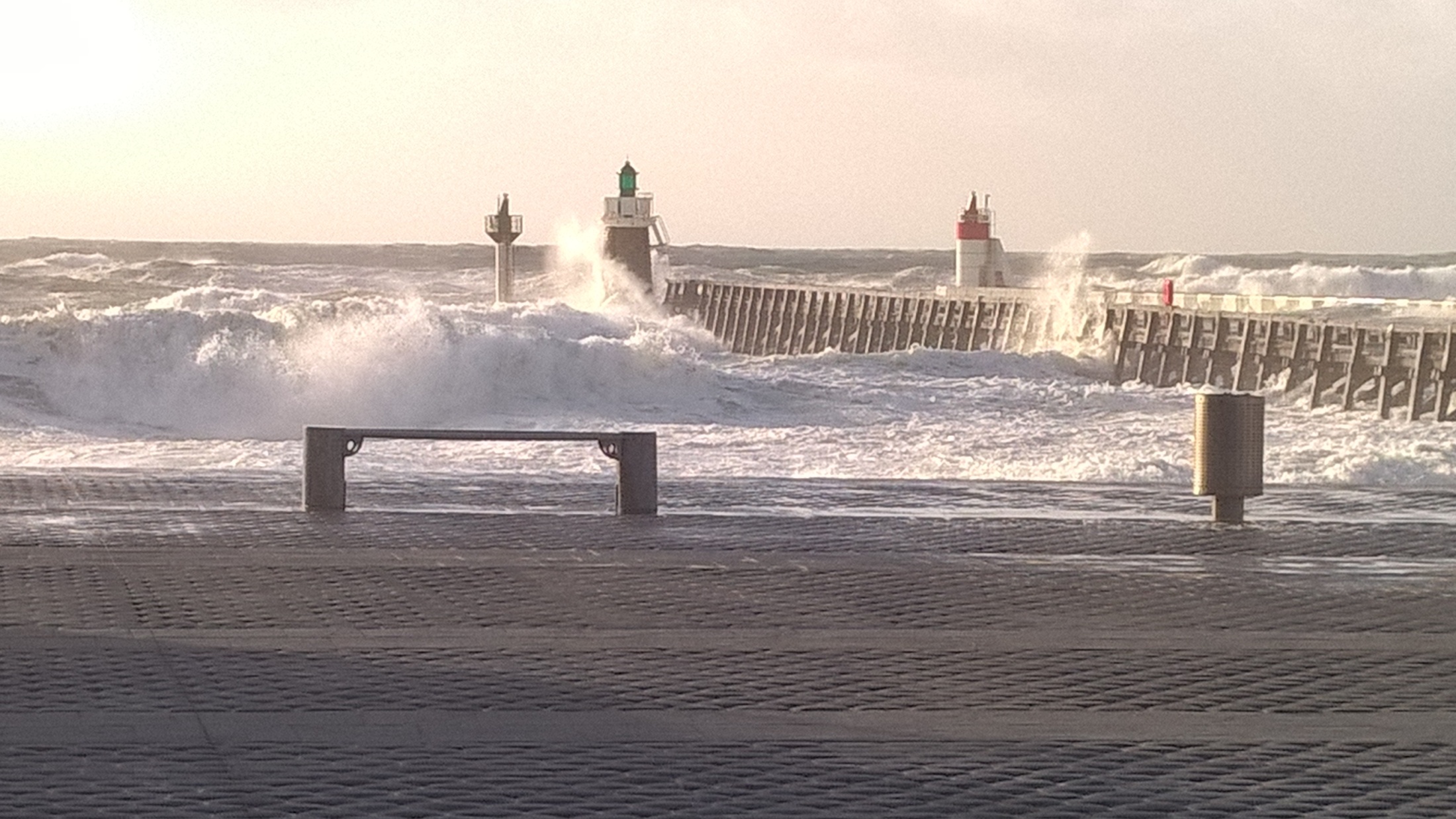 Réunion Municipalité - Comité de quartier Le Port Capbreton 26/01/2018
18